Mohs Scale
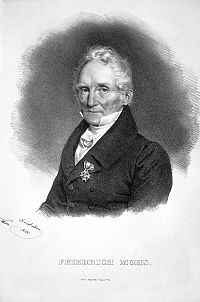 Who discovered it?
Friedrich Mohs, a German mineralogist, developed the scale in 1812. He selected ten minerals of distinctly different hardness that ranged from a very soft mineral (talc) to a very hard mineral (diamond).
Making Hardness Comparisons
"Hardness" is the resistance of a material to being scratched. 
The test is conducted by placing a sharp point of one specimen on an unmarked surface of another specimen and attempting to produce a scratch.
Here Are A Few Examples
If Specimen A can scratch Specimen B, then Specimen A is harder than Specimen B.

If Specimen A does not scratch Specimen B, then Specimen B is harder than Specimen A.

If the two specimens are equal in hardness then they will be relatively ineffective at scratching one another. Small scratches might be produced, or it might be difficult to determine if a scratch was produced.

If Specimen A can be scratched by Specimen B but it cannot be scratched by Specimen C, then the hardness of Specimen A is between the hardness of Specimen B and Specimen C.
Hardness Picks
An alternative to using the reference minerals for testing is a set of "hardness picks." These picks have sharp metal points that you can use for very accurate testing. The picks allow much more control, and their sharp points can be used to test small mineral grains in a rock.
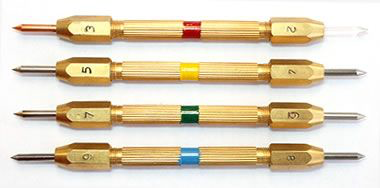 Is the Mohs Scale Linear?
Mohs Hardness Scale is not linear. 
The steps in the scale have gaps of variable size between them. 
"For instance, the progression from calcite to fluorite (from 3 to 4 on the Mohs scale) reflects an increase in hardness of approximately 25 percent; the progression from corundum to diamond, on the other hand (9 to 10 on the Mohs scale), reflects a hardness increase of more than 300 percent."
1. A mineral scratches fluorite but will not scratch quartz. Which mineral could it be?
	A.	calcite
	B.	topaz
	C.	talc
	D.	apatite

2. If Mineral A is scratched by Mineral B, which is harder?

3. If Mineral A scratches both Mineral C and Mineral B, but Mineral B is not scratched by C, rank the minerals in order based on hardness.